New CaledoniaProject
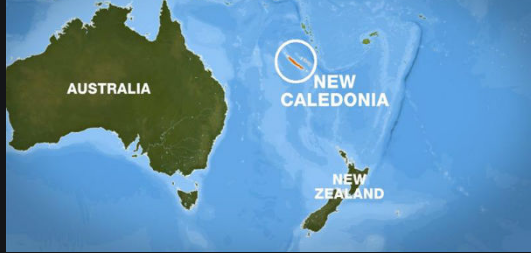 This is the map of New Caledonia
New Caledonia Language
French is the main language spoken in New Caledonia however the Kanaks Languages are spoken throughout the Country
New Caledonias History
New Caledonia was discovered in the year 1774 by Captain James Cook who christened the country New Caledonia because the mountain scenery in the main island reminded him of his native Scotland.The country was populated by Malanesians who were ancestors to the Kanaks
After the conclusion of World War II.New Caledonia became a french territory overseas.The Kanak people achieved French Citizenship.
New Caledonias Flag
New Caledonia Flags
New caledonia has 2 flags one is the french one to resemble it being a french territory overseas
One is to resemble its malanesians the first people in the country
What New Caledonia is known for
New Caledonia is known for its Sun-kissed Beaches,Lush Rainforests,Incredible Diving and its French Cuisene
Noumea is a island capital known for its beaches ,marine life and mix of French and Native Kanak Culture and it’s the capital city of New Caledonia
The Isle of Pines is a Island known for its beaches,with Kanumera Bay and a natural pool at Oro bay
New Caledonias Size and Population
In 2020 there are 285 498 people a 14 091 people increase since 2019
New Caledonia is a french territory comprising of dozens of islands in the south pacific.Its known for its palm-lined beaches and marine rich life lagoons,which,at 24,000-sq-km,is among the worlds largest
Noumea New Caledonia
New Caledonia Sport
New Caledonia have no national sport just regular sports like football and rugby
It has water sports like kayaking,snorkeling,scuba diving,windsurfing and sailing
New Caledonia Food
Bougna is the most traditional dish you will find in New Caledonia and an example of Kanak,Rather it being a french like dish.Its made of chicken,lobster or fish mixed with root vegetables such as yams,sweet potatoes and cocunut ,milk,wrapped up in banana leaves
New Caledonia Currency
New Caledonia’s currency is the Pacific franc,which is abbreviated to either CPF or XPF.The Pacific franc is pegged to the euro at a fixed rate of exchange,with international exchange rates applying to all other currencies,including Australian	and New Zealand dollars
Animals of New Caledonia
The cagou is the national animal of New Caledonia,It is actually a flightless bird
Some of the vertebrate species of New Caledonia stand out for being unique in size.The New Caledonian imperial-pigeon (its nickname being the Ducula goliath)is the largest arboreal pigeon in the world,Rhacodactylus leachianus is the worlds largest gecko,and the worlds largest skink is the Phoboscincus Bocourti
New Caledonia Traditions
The Festival of the Yams marks the beginning of the harvest of the yam plant and is the most important event in the Kanak calendar. Usually held around mid-march, the yam is treated with the respect usually saved for an ancestor. When the yams are declared ready by the elders, they are pulled up and presented to the older clansmen and the chief, signalling the beginning of the harvest. The yams are blessed the following day by the priest, then distributed among the villagers. Out of respect, the yams are broken like bread rather than cut.
New Caledonia Traditions
Giant Omelette FestivalNew Caledonia's Giant Omelette Festival at Par Fayard takes place around Easter, during which a dozen chefs make a huge 3.5 diameter omelette using 7000 eggs. The festival dates back to the time when Napoleon and his army were travelling in the south of France. Napoleon stopped the night in a town near Bessieres, where the local inn keeper made him an omelette. He liked it so much, the next day, he ordered the townspeople to gather all the eggs in the village and create a giant omelette for his soldiers. Today, this unusual festival is celebrated in five French-speaking cities in France, Canada and New Caledonia.
New Caledonia Geography
New Caledonia is made up of a main island,the Grand Terre, and several smaller islands, the belep archipelago to the north of the Grande terre, The loyalty Islands to the east of the Grande Terre, th isle of Pines to the south of the Grande terre, the Chesterfield Island and Bellona Reefs further to the west the highest point of the country is Mont Panie

The geography of New Caledonia, an overseas collectivity of France located in the subregion of Melanesia, makes the continental island group unique in the southwest Pacific. Among other things, the island chain has played a role in preserving unique biological lineages from the Mesozoic
The width of New Caledonia is 70km and the area is 18,575 km²